Pierrot et Colombine et les œuvres d’art
De nombreux artistes se sont inspirés des personnages de l’histoire de Pierrot et Colombine pour créer leurs œuvres. 
En voici quelques exemples
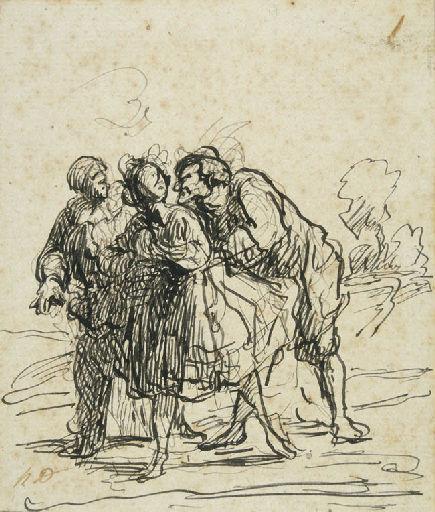 Colombine entre Pierrot et Arlequin
Honoré DAUMIER, 1850,
Encre de chine sur papier
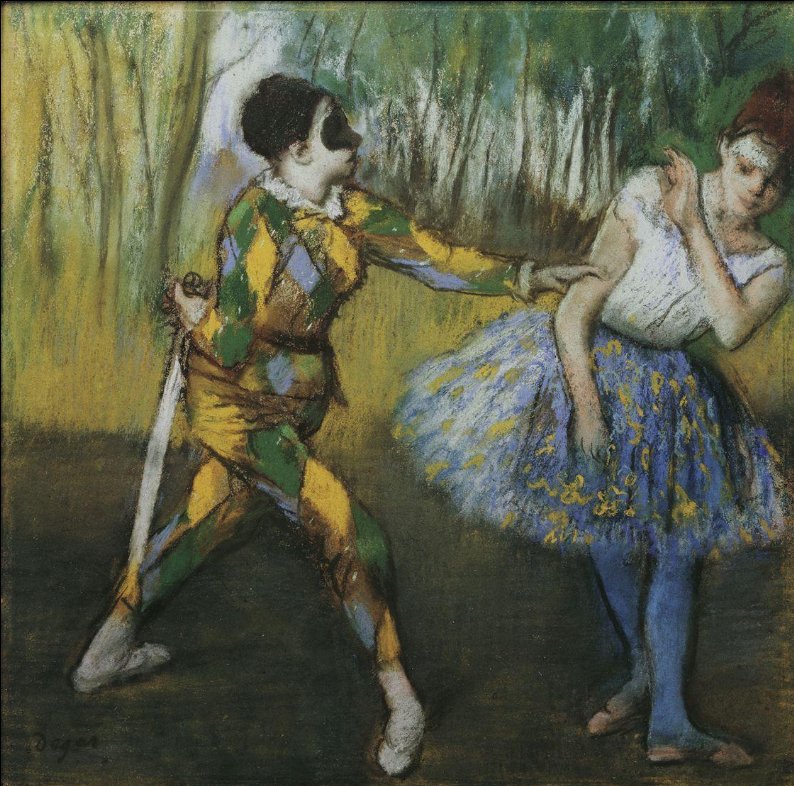 Arlequin et Colombine
Edgar DEGAS, 1884,
Pastels sur papier
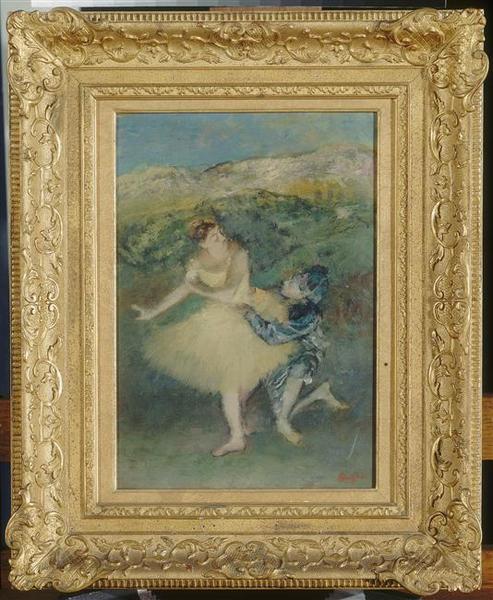 Arlequin et Colombine
Edgar DEGAS, 1886,
Huile sur toile
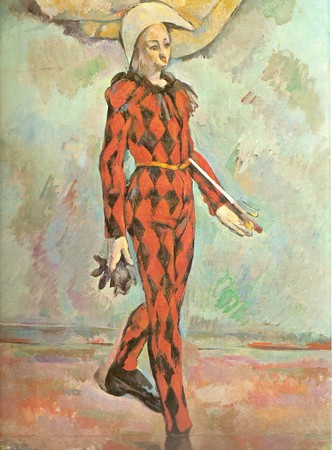 Arlequin
Paul CEZANNE, 1888,
Huile sur toile
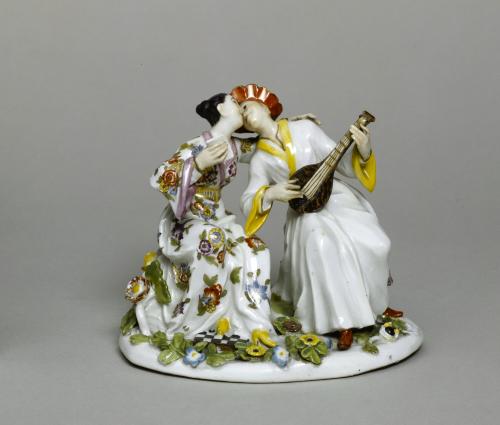 Pierrot et Colombine
Manufacture de Massein, 19ème siècle,
Faïence
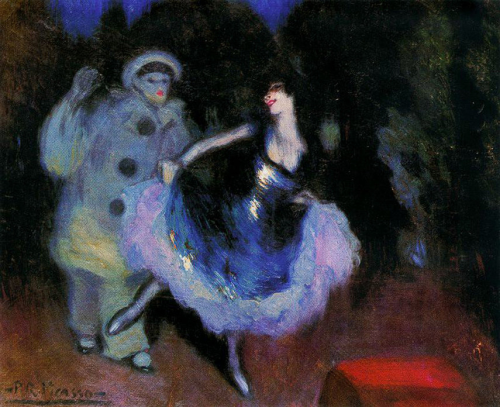 Pierrot et Colombine
Pablo PICASSO, 1900,
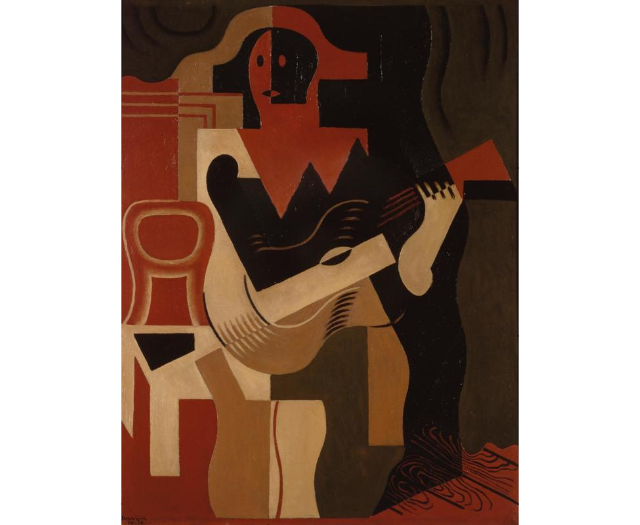 Arlequin à la guitare
Juan GRIS, 1919
Huile sur toile
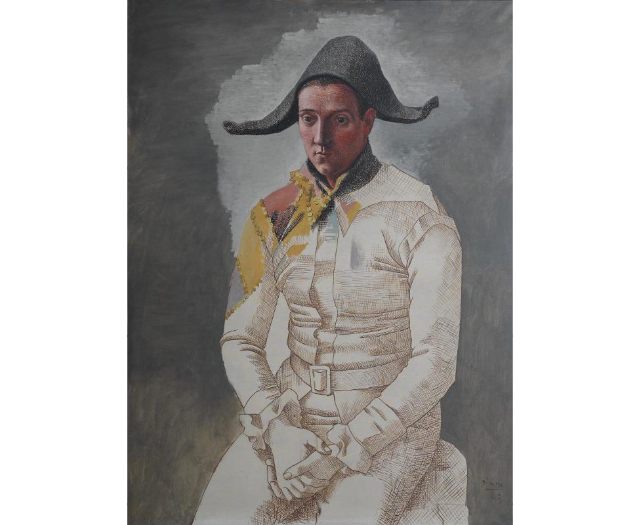 Le peintre Salvado en Arlequin
Pablo PICASSO, 1923
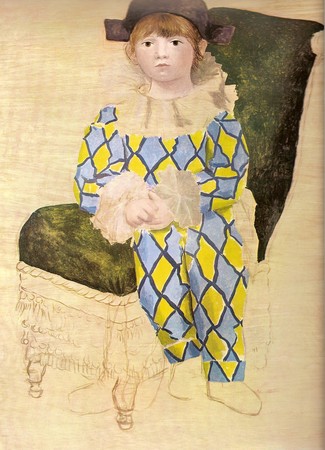 Paul en costume d’Arlequin
Pablo PICASSO, 1924
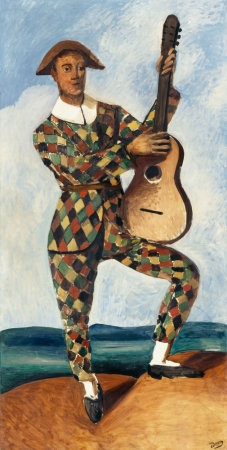 Arlequin à la guitare,
André DERAIN, 1924
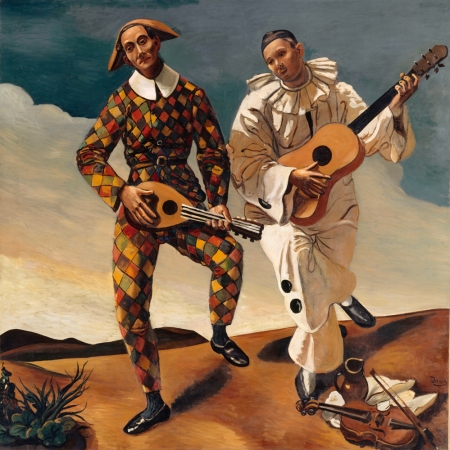 Arlequin et Pierrot,
André DERAIN, 1924